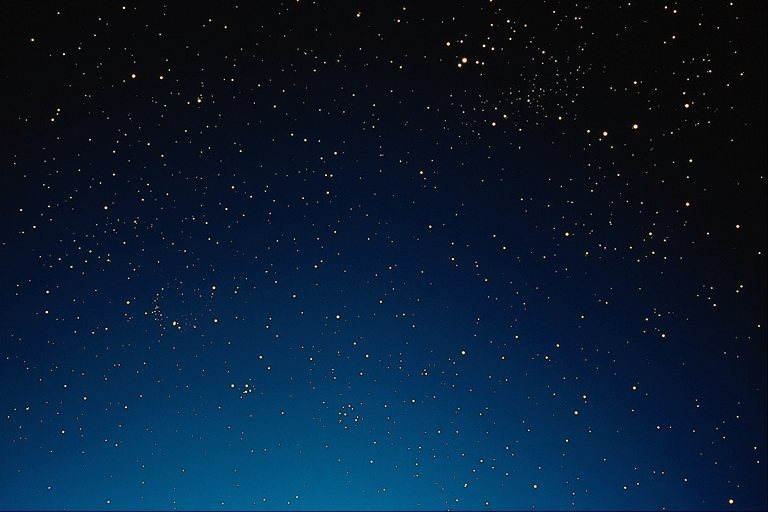 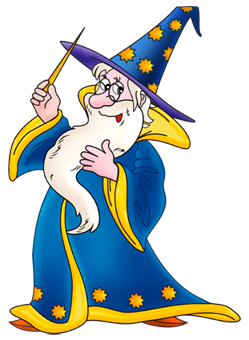 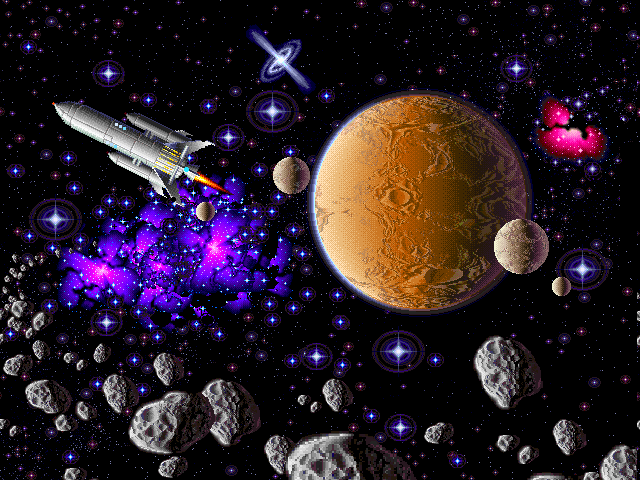 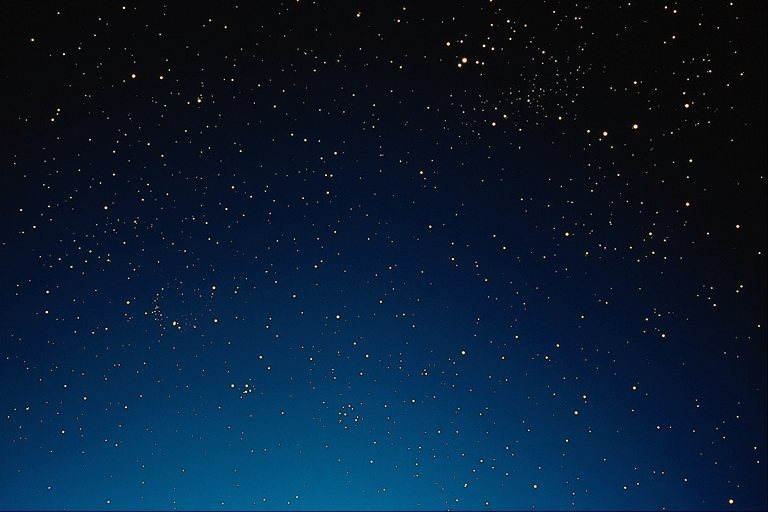 12 апреля -
день космонавтики
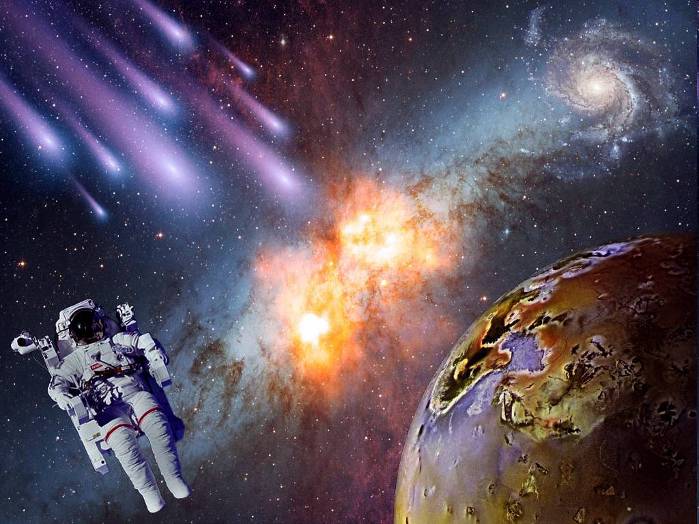 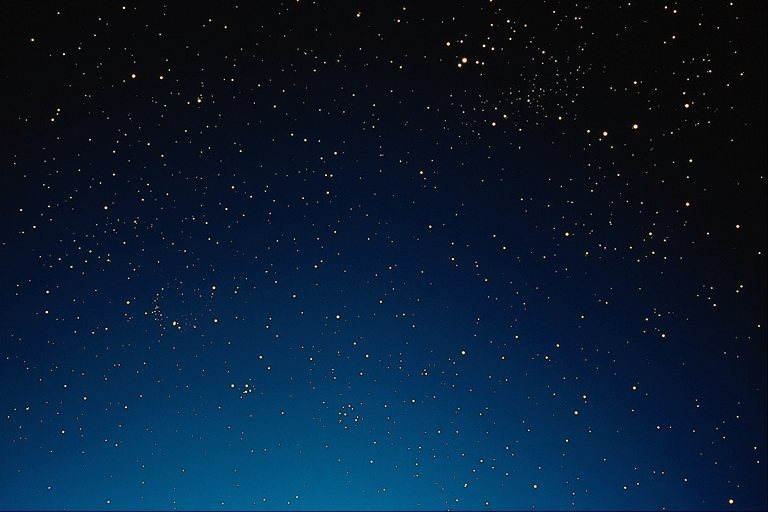 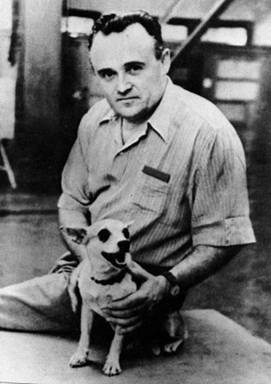 Прежде чем человек полетел в космос, там побывали животные.
   Первой в космос отправилась  собака Лайка. 
    В то время люди ещё очень мало знали о космосе, а космические аппараты ещё не умели возвращать с орбиты. Поэтому Лайка навсегда осталась в космическом пространстве.
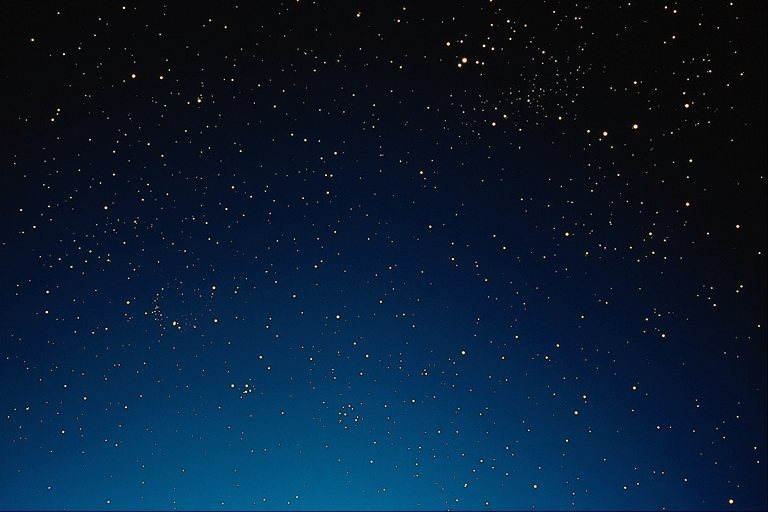 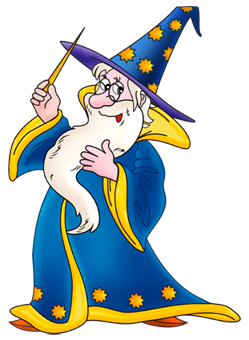 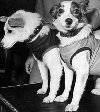 Через 3 года после неудачного  полета собаки Лайки, в космос отправляются уже две собаки – Белка и Стрелка.
     В космосе они пробыли  всего один день и  удачно приземлились на Землю.
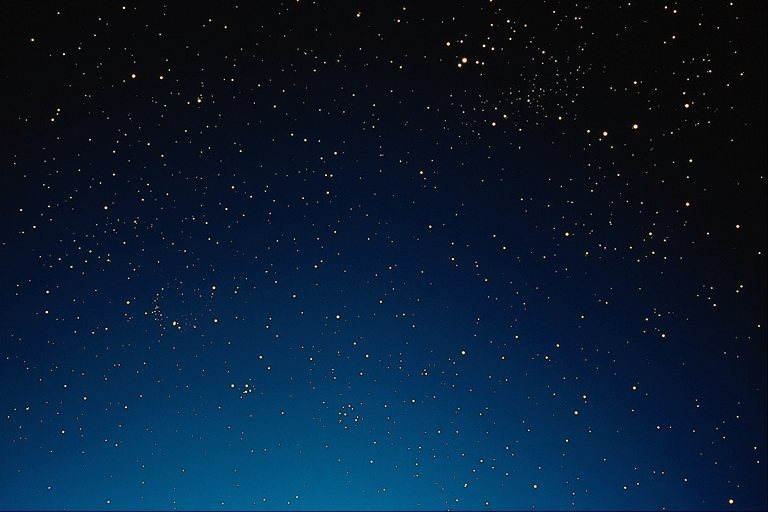 Отгадай загадку
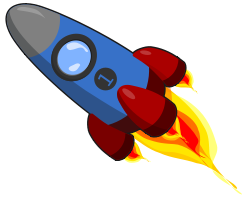 Чудо-птица, алый хвост,
Прилетела в стаю звезд.
ракета
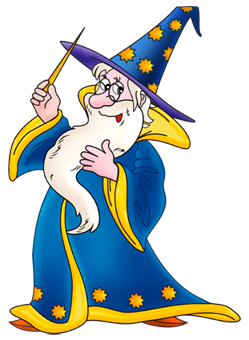 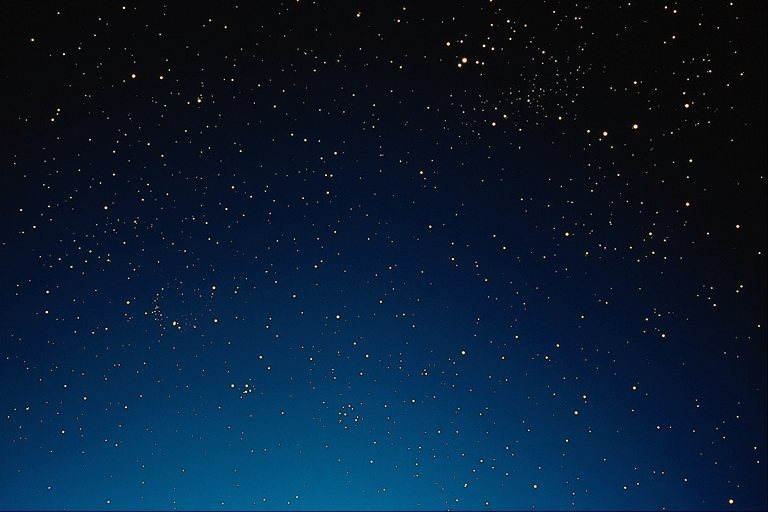 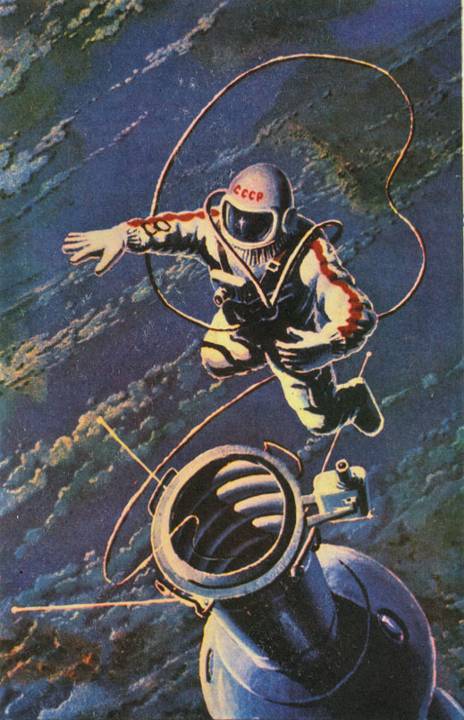 У ракеты есть водитель,
Невесомости любитель.
По-английски: 
«астронавт»,
А по-русски …
космонавт
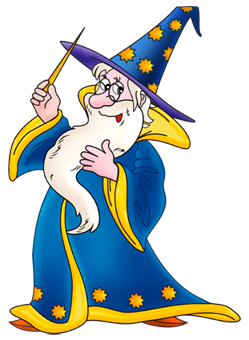 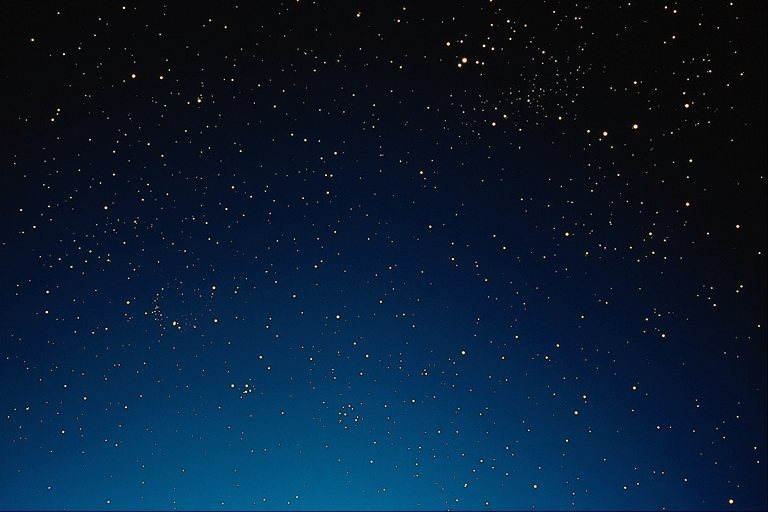 Расшифруйте слово
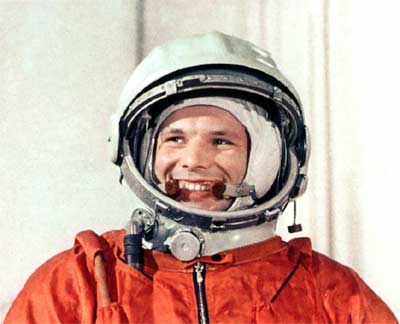 7 - 5 = 2
4 - 1 = 3
2 + 2= 4
9 - 4=  5
4 + 2 =6
Р
Н
А
И
Г
4
2
6
4
6
5
3
А
Г
Г
А
Р
И
Н
На корабле «Восток» 
   12 апреля 1961 года 
   лётчик-космонавт СССР Юрий Алексеевич Гагарин совершил первый в мире полёт в космическое пространство. 
   Старт корабля состоялся  
   с космодрома Байконур
   в 9 часов 7 минут московского времени. Корабль выполнил один оборот вокруг Земли и совершил посадку в 10 часов 55 минут. 
   Время полёта – 108 минут.
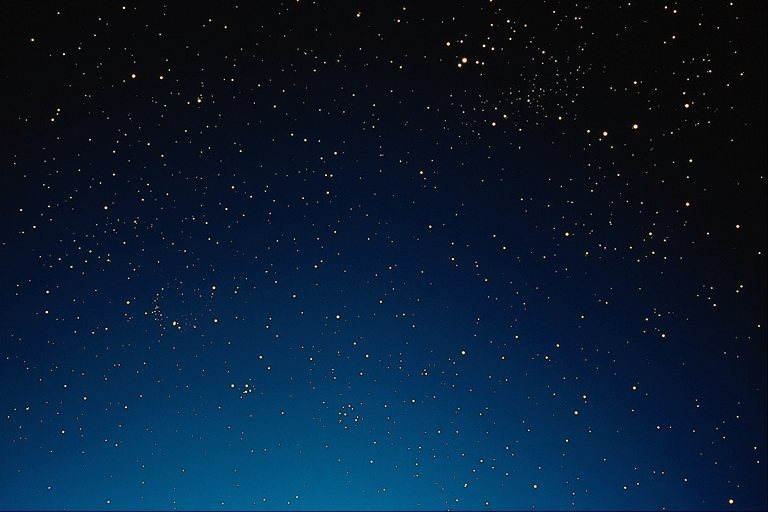 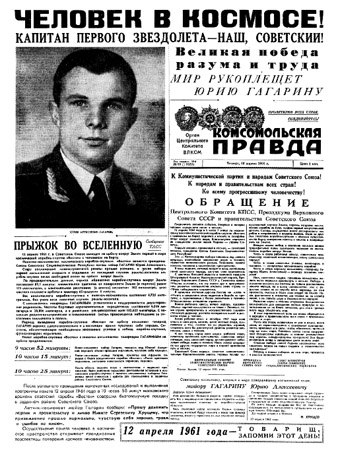 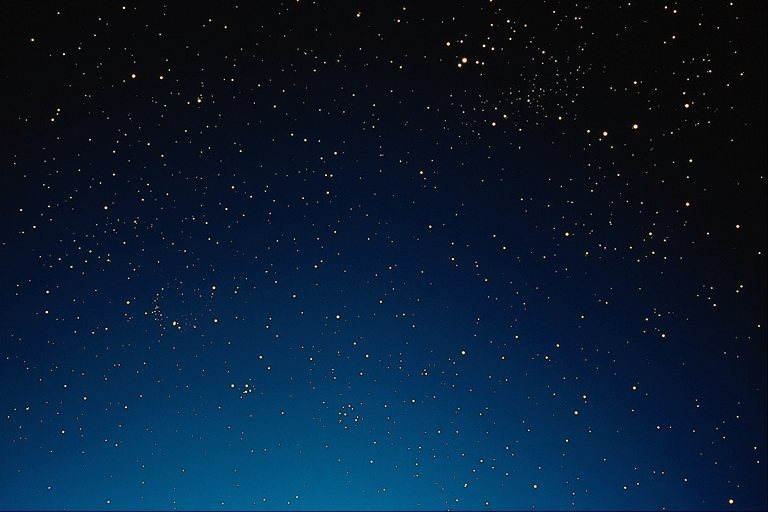 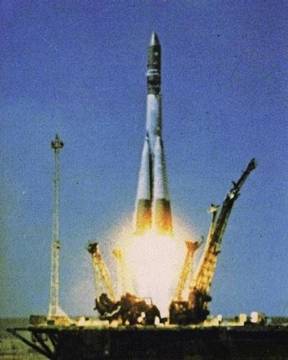 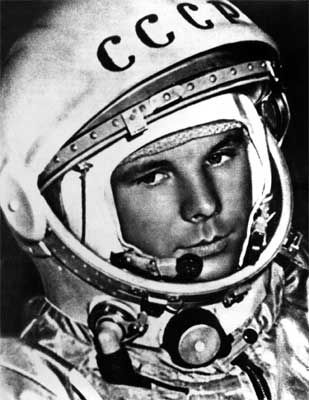 В космической ракетеС названием «Восток»Он первым на планетеПодняться к звёздам смог.Поёт об этом песниВесенняя капель:Навеки будут вместеГагарин и апрель.
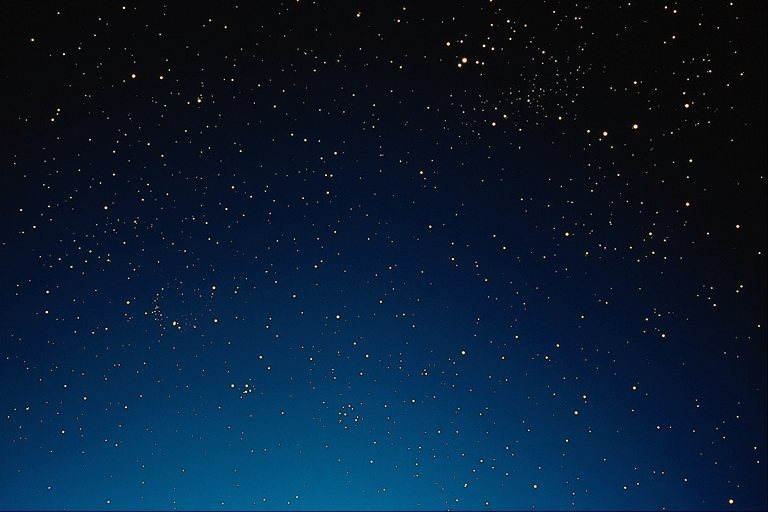 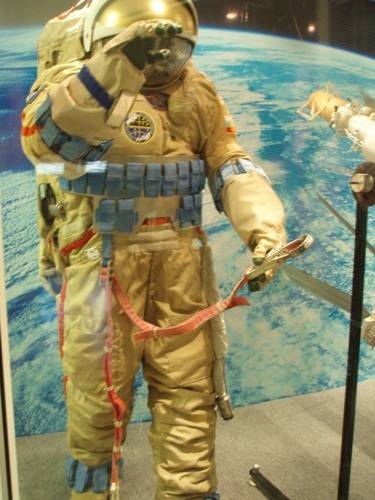 Одежда космонавта - 
     скафандр.  
     Его космонавты     надевают при запуске и спуске ракеты, когда выходят в открытый космос.
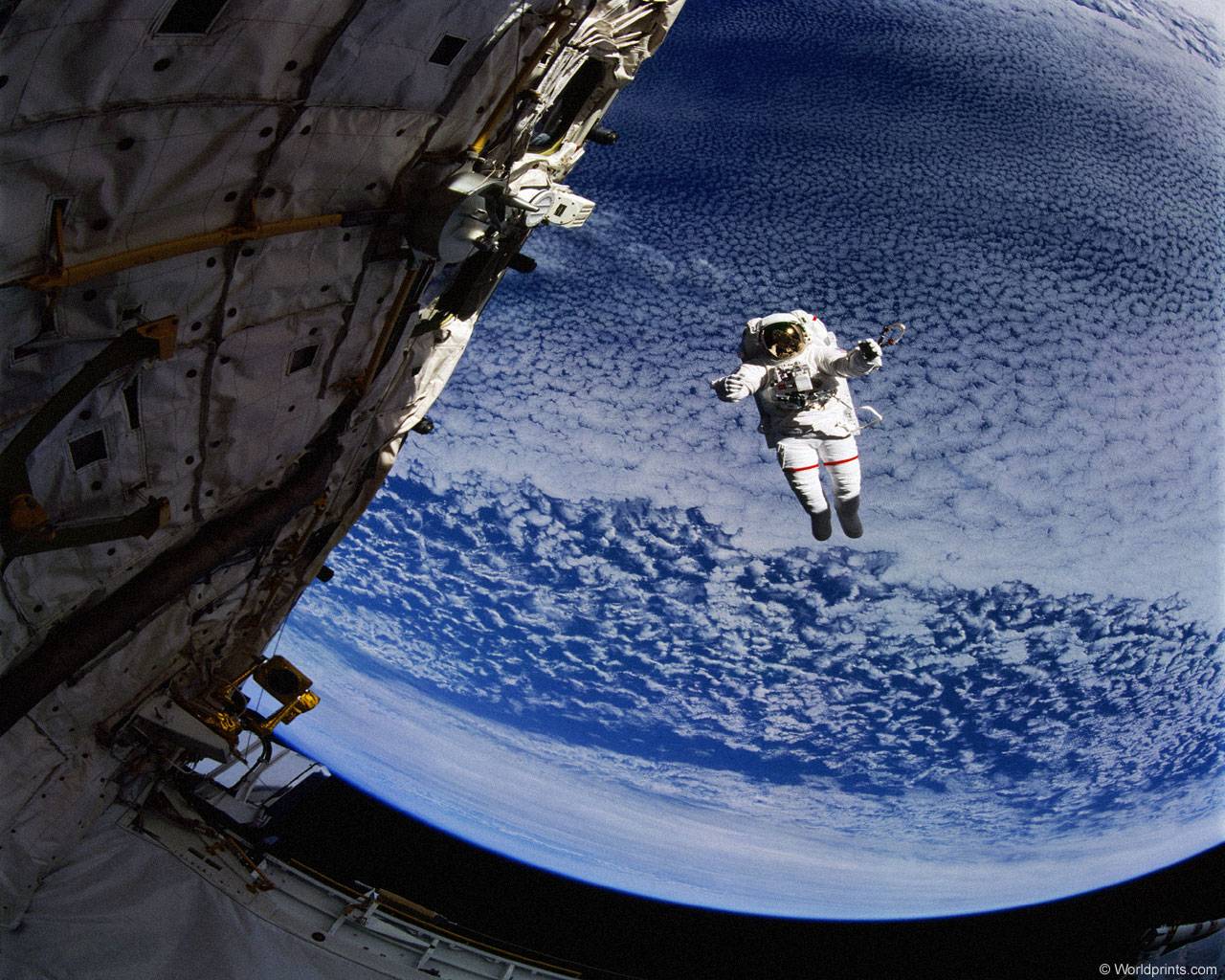 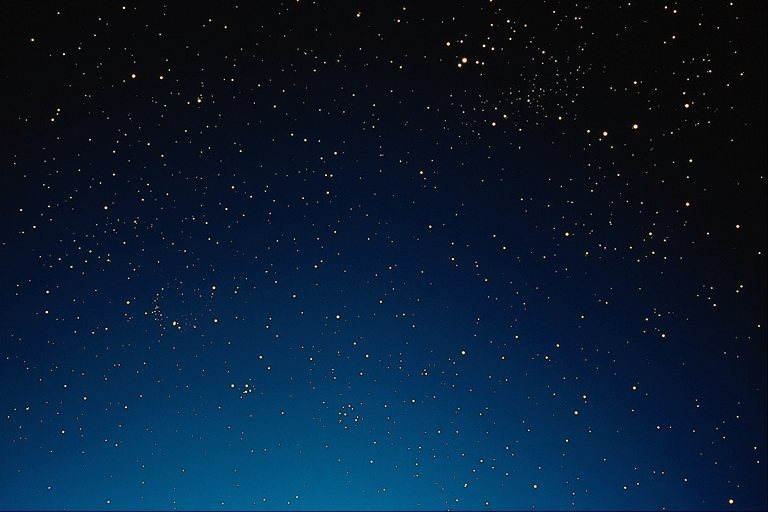 Космонавт Леонов – 18 марта 1965года впервые вышел в открытый космос и находился вне корабля 20 минут.
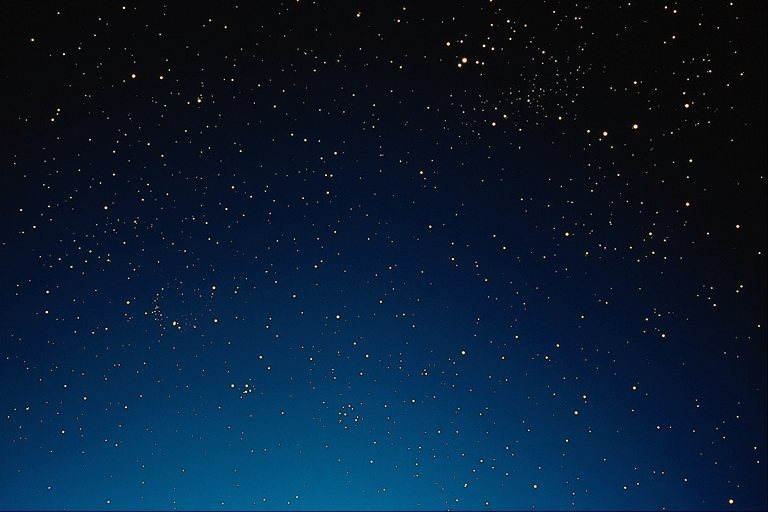 Что едят космонавты?
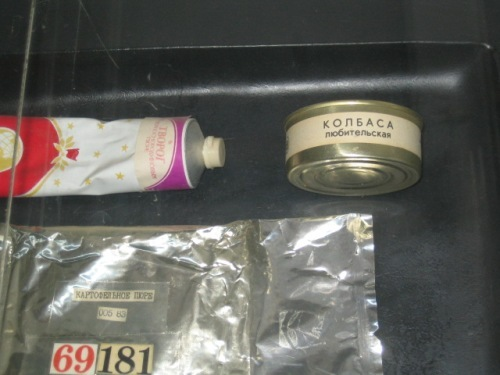 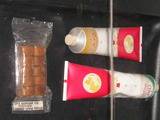 Едят космонавты продукты питания, которые хранятся в консервированном виде. Перед использованием консервы и тюбики разогревают, а пакеты с первым и вторым блюдами, разводят водой.
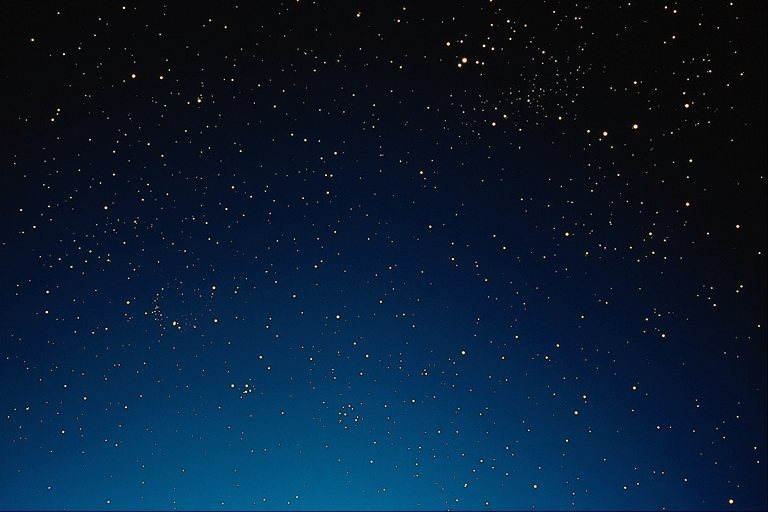 Солнечная система
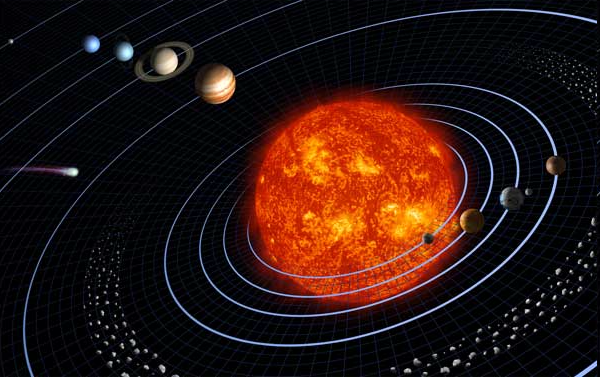 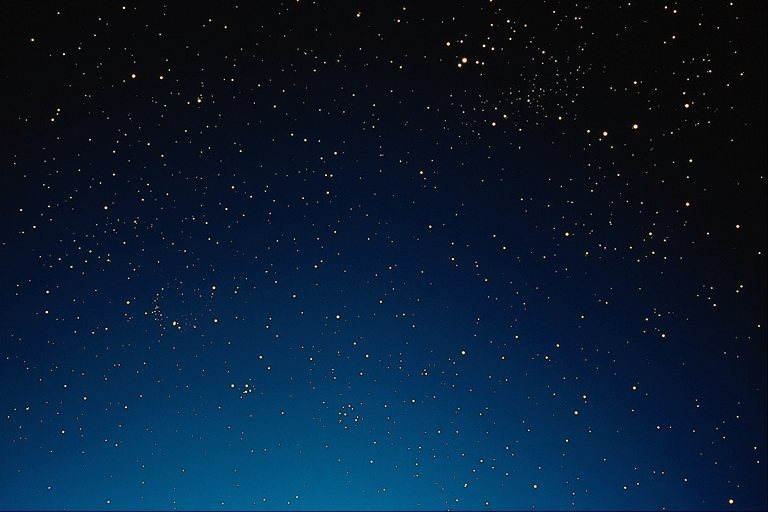 Расположите числа в порядке возрастания 
и узнаете порядок расположения 
планет в Солнечной системе
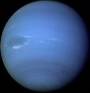 8
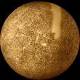 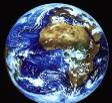 1
3
Нептун
Меркурий
Земля
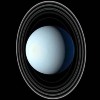 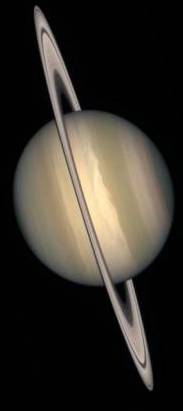 7
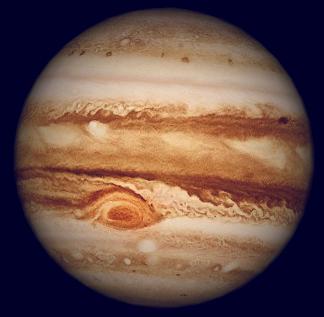 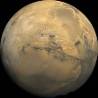 4
6
Марс
5
Уран
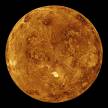 2
Венера
Сатурн
Юпитер
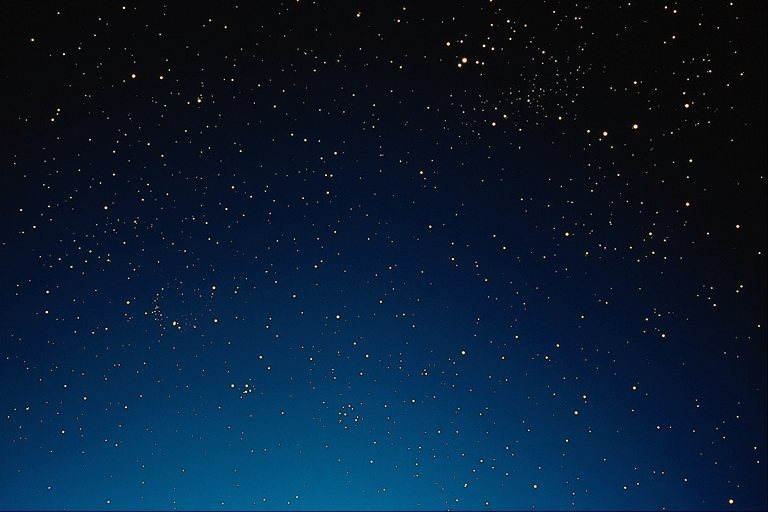 4
1
3
5
2
Расположите числа в порядке убывания и узнаете название планеты
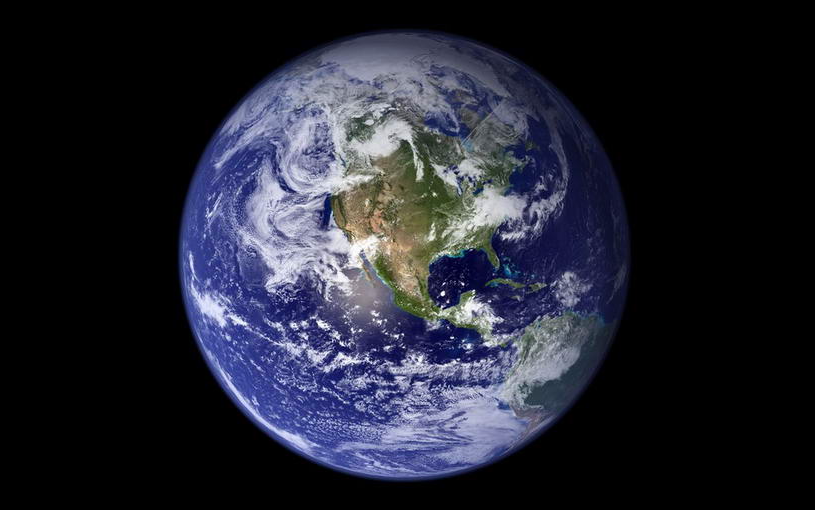 З
м
я
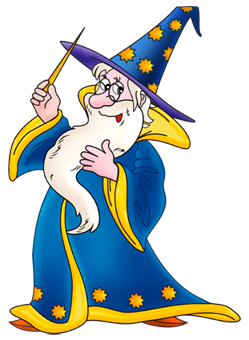 е
л
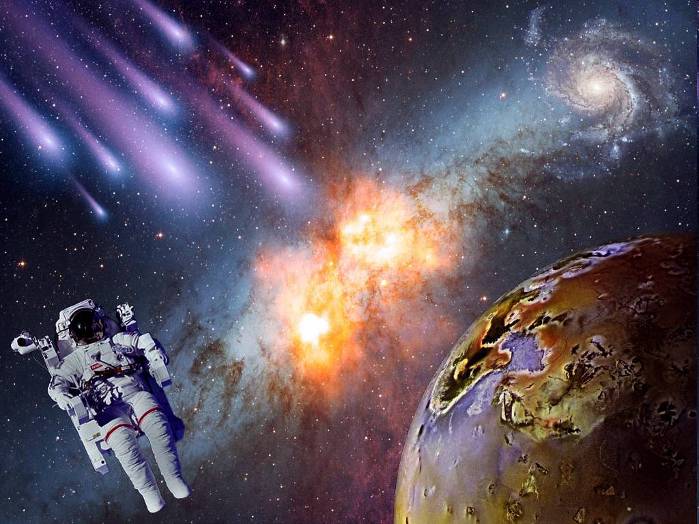 р
а
к
е
т
а
с
о
л
н
ц
е
м
е
с
я
ц
м
с
а
о
л
ё
т
о
б
л
а
к
а
к
о
с
м
о
н
а
в
т
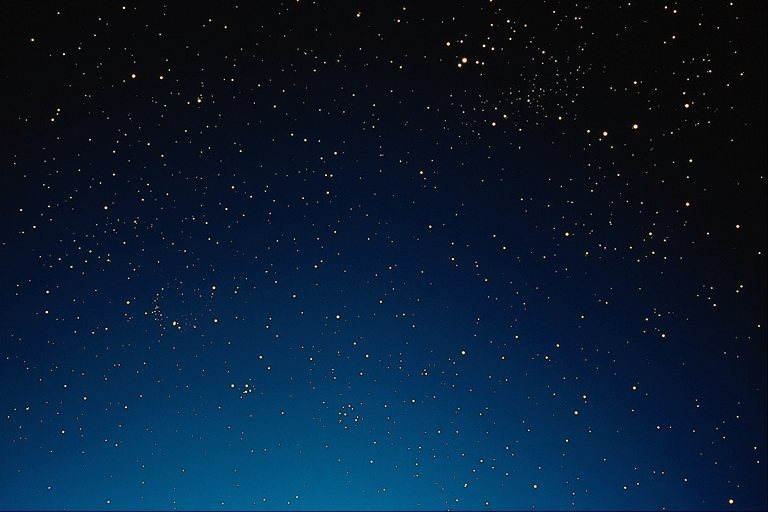 Спасибо за внимание
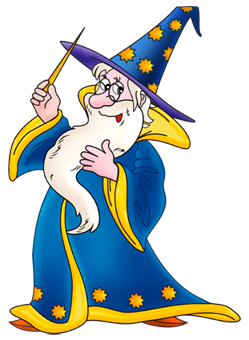